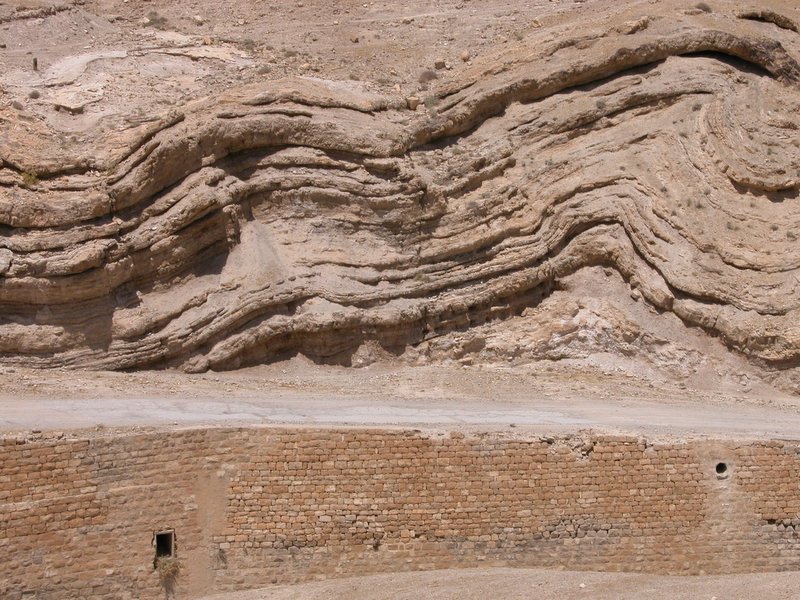 佇耶利哥的路乒乓小組 獻詩
[Speaker Notes: 柑縣台灣基督長老教會 主日禮拜程序主後2005年11月13日]
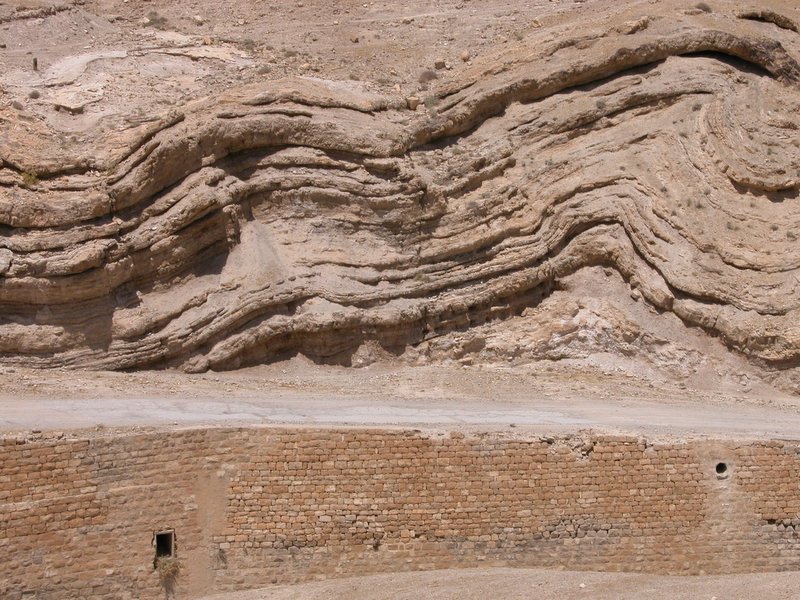 佇耶利哥的路乒乓小組 獻詩
人生孤單腳步 佇耶利哥的路
世間萬事苦楚 背重擔艱苦
  帶到主腳前 認清你罪行 
佇耶利哥的路 祂賜福照顧
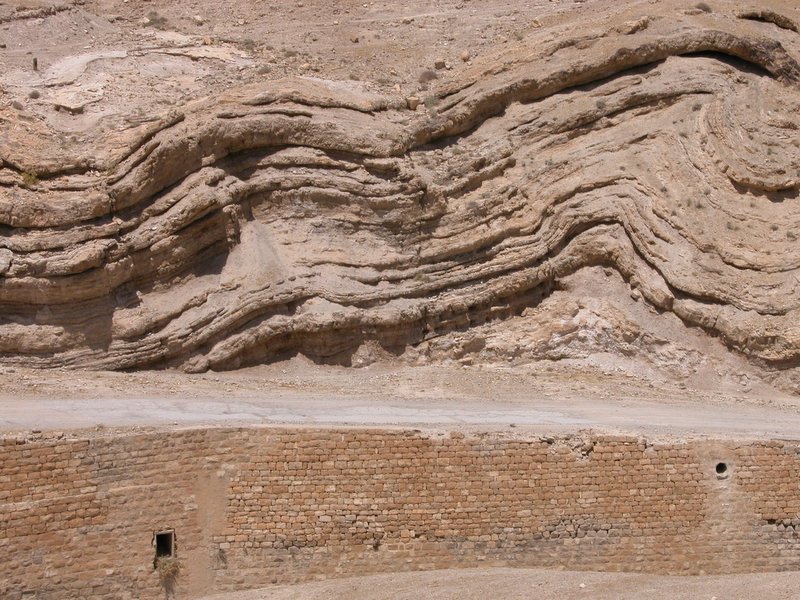 佇耶利哥的路(1/4)
佇耶利哥的路 受主的保護
  與主同徛起 只有主與你
  重擔祂脫離 憂傷祂扶持
  無閣有掛慮 因為祂是主
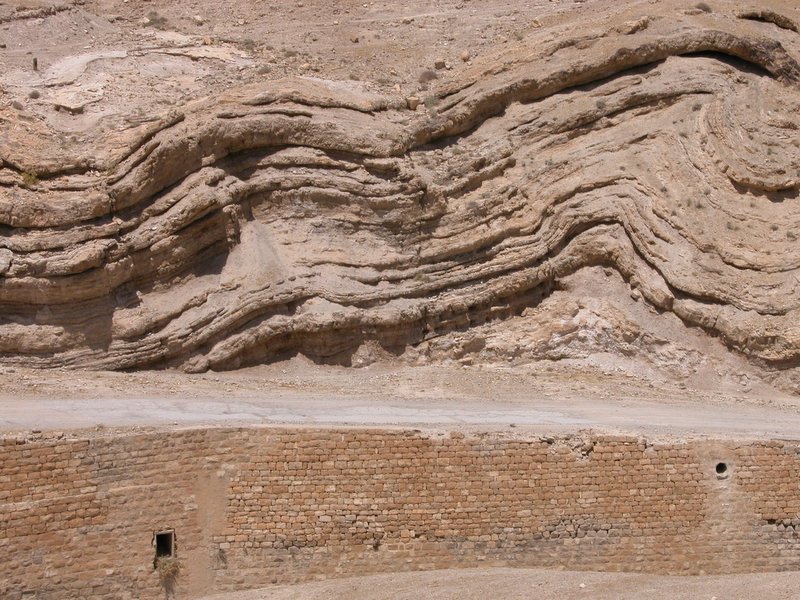 佇耶利哥的路(2/4)
所疼的好朋友 好消息著承受
所盼望會過去 主卻賜歡喜
  耶穌交待你 罪過著放離
佇耶利哥的路 回應主招呼
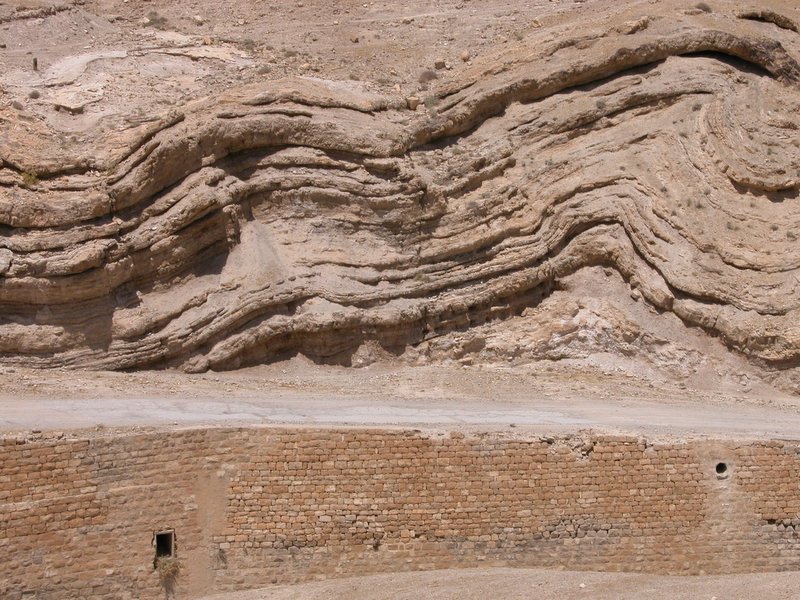 佇耶利哥的路(3/4)
佇耶利哥的路 受主的保護
  與主同徛起 只有主與你
  重擔祂脫離 憂傷祂扶持
  無閣有掛慮 因為祂是主
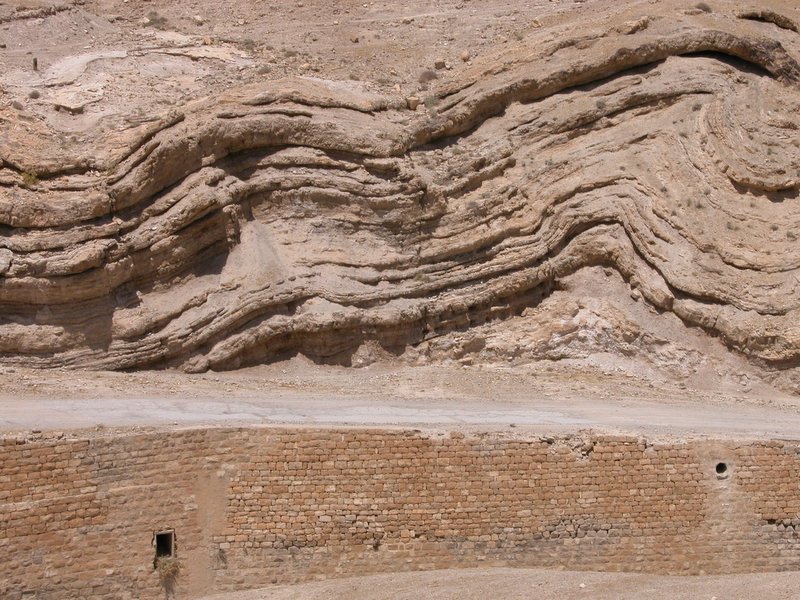 佇耶利哥的路(4/4)